How Conformis has changed my Practice
Matthew C Niesen MD
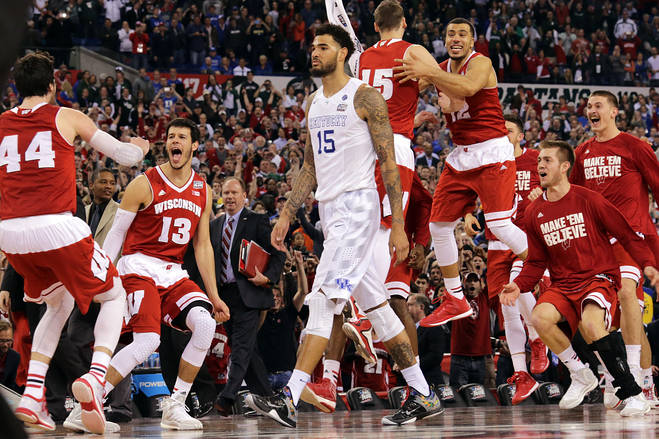 Disclosures
Consultant 
Conformis

-Thank you for this opportunity!
Background
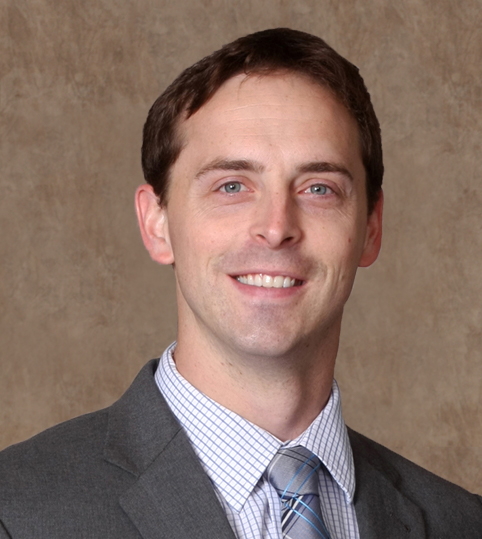 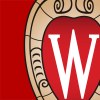 College: UW Madison
Medical School: UW -Madison
Residency: UCLA
Fellowship: Mayo (AZ)
Orthopedic Surgeon and Chief of Staff: Prairie Ridge Health
Madison, WI area 
Since 2015
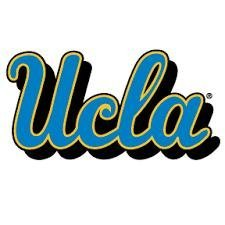 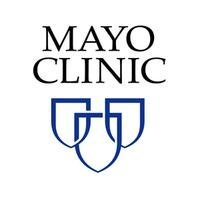 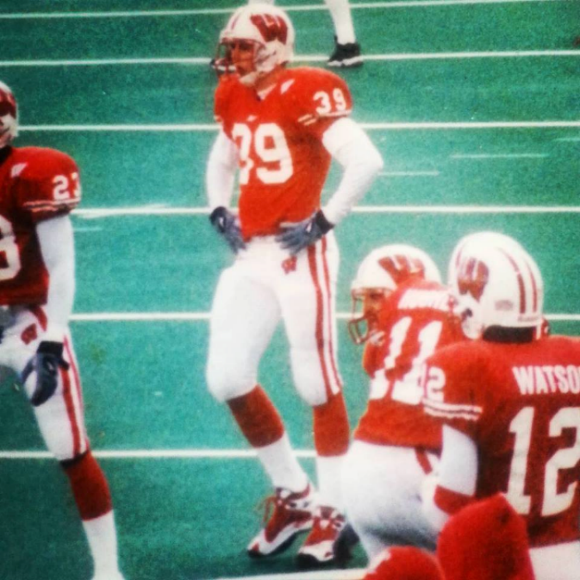 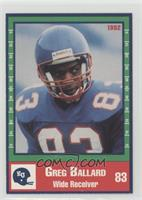 Guess Who
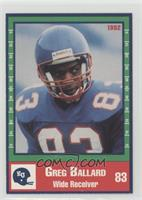 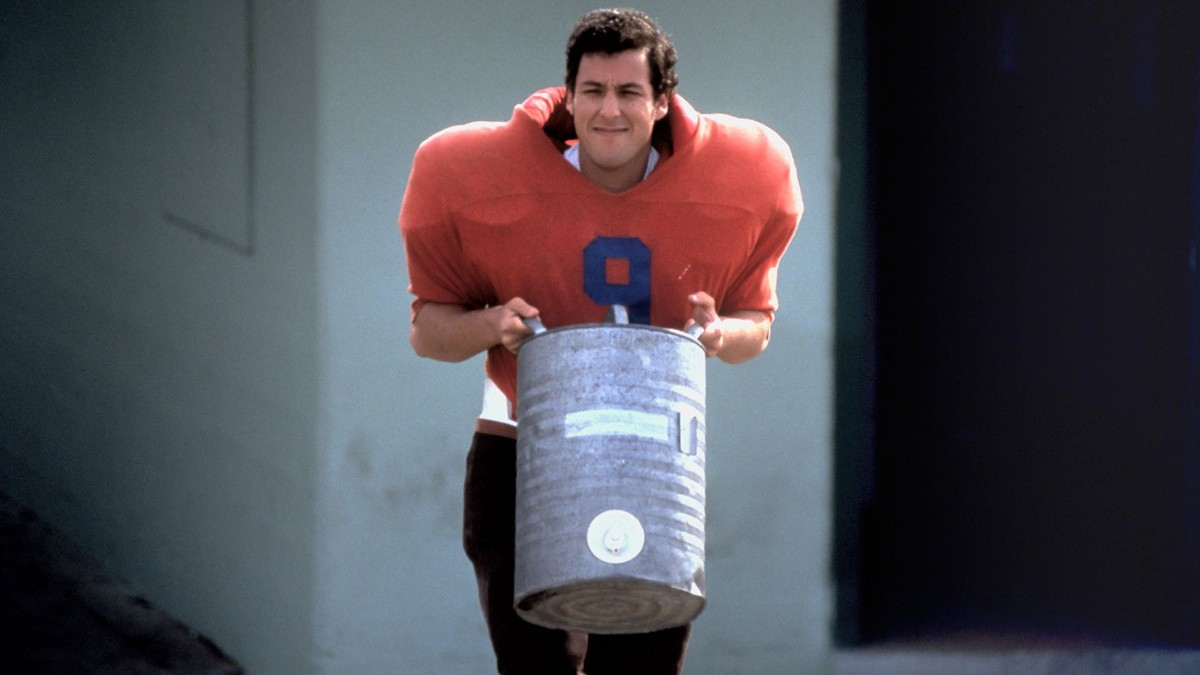 Where/How do I practice?
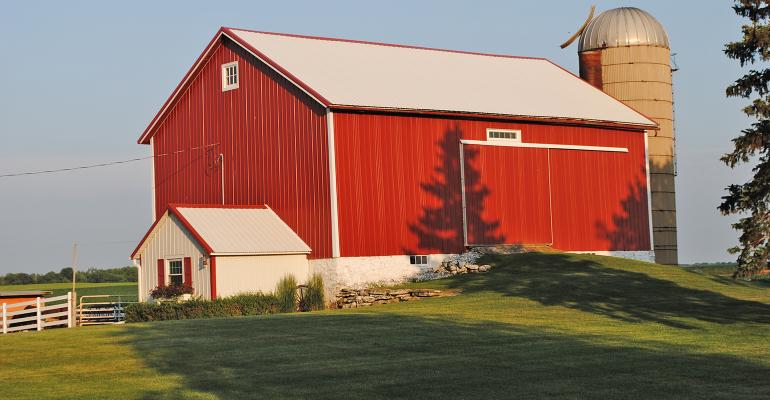 -Prairie Ridge Health
-Columbus, WI
-General orthopedics with hip/knee specialty focus
-Associate Professor- MCOW
-Medical students for community type rotation starting this spring/summer
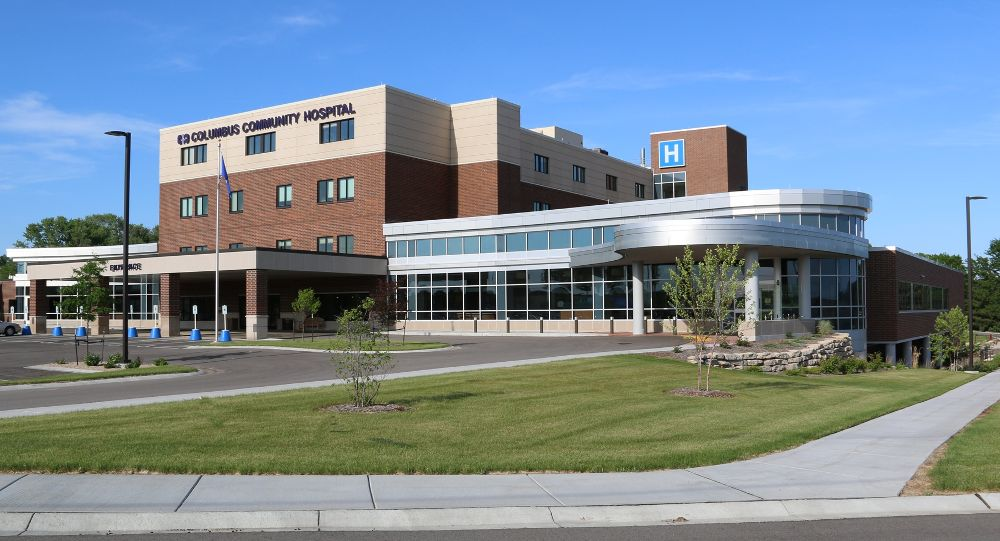 Building your practice:
-Necessary growth depends on what you walk into…
Major academic center
Volume is there
Private practice or smaller hospital
You will need to build it
Definitely my situation
-Growth
Get your name/face out in the public 
Talks, presentations, news opportunities, fundraiser roles
Introduce yourself to primary care doctors and be their friend
Be available
Take call
Take revisions/infections/fractures
Word of mouth
Take care of people
Be approachable/humble, positive, friendly
Do your best/care about your patients

May not immediately be growth you want long term
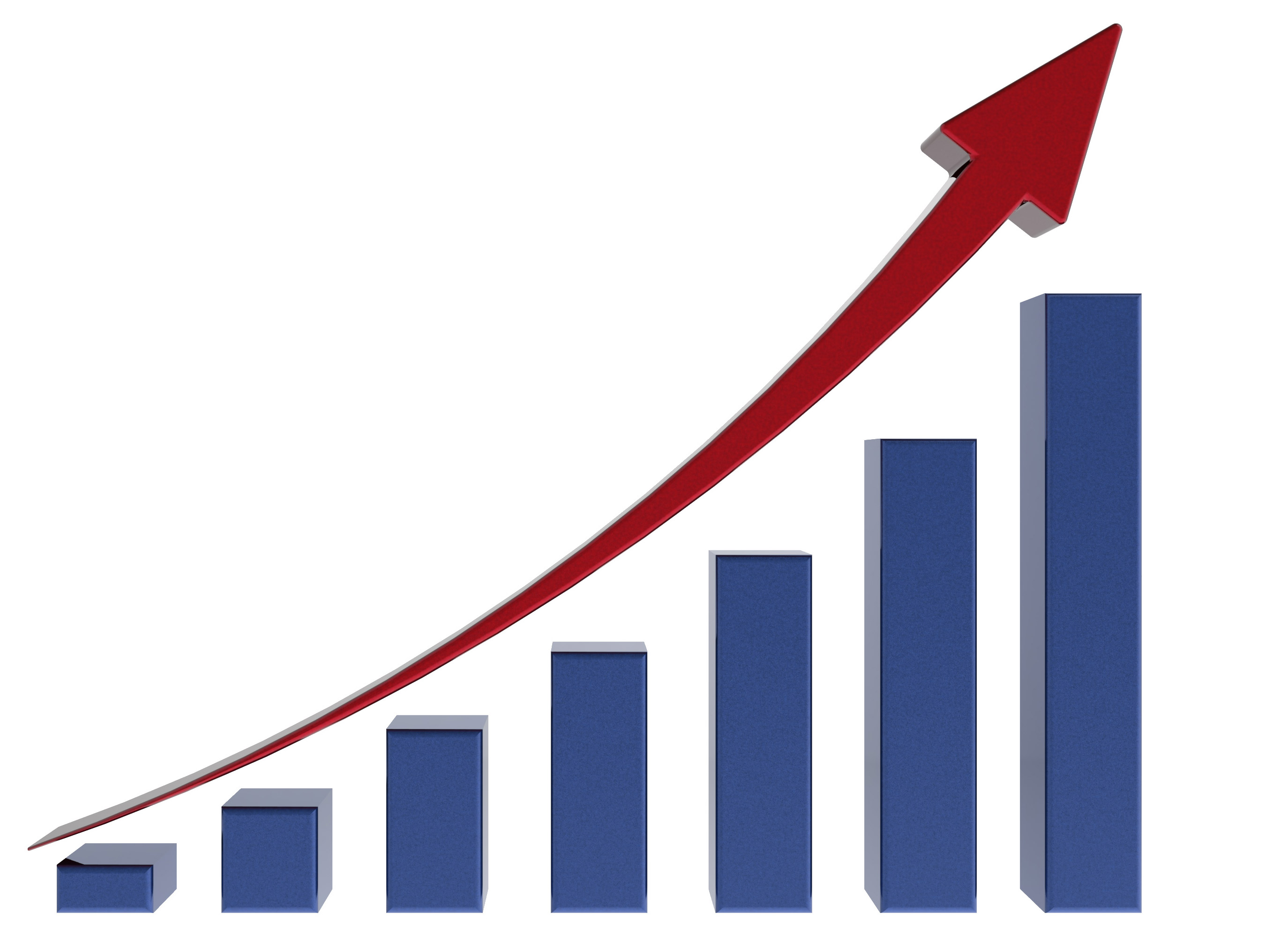 Building your practice:
Mostly good results with TKAs but a few dissatisfied patients can weigh on you…
Wanted consistent excellent results for my patients
-Offer something special/unique
Conformis
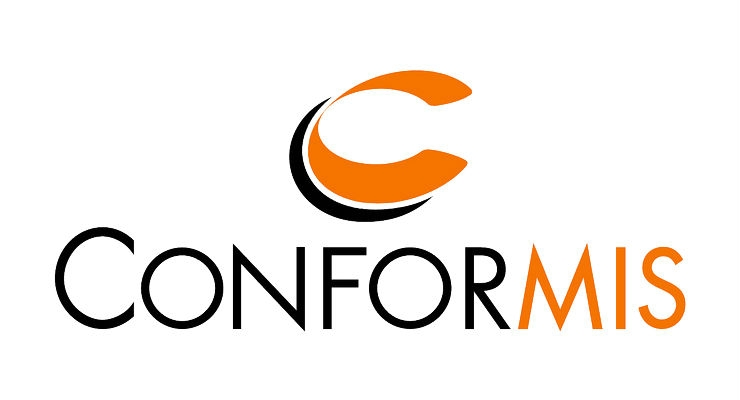 Why Conformis
A knee that “fits” every patient
Overhang, undersized
No compromise in size to ensure rotation
Restores that patient’s unique anatomy
Precise- achieves excellent alignment for patients
No need for expensive robot- precise cuts with off the shelf implants

“It just makes sense to me”

Its what many patients want:
Patients love the idea that it is fit for them
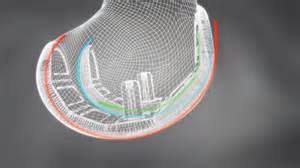 My growth:
-Started out at facility that performed ~50 joint replacements per year
-In 3.5 years I am now at approximately 250 joints/year…
And climbing 
-Focus on quality outcomes
-Available
– Conformis: Unique option that has lead to excellent outcomes for my patients and set me apart from other providers in the area
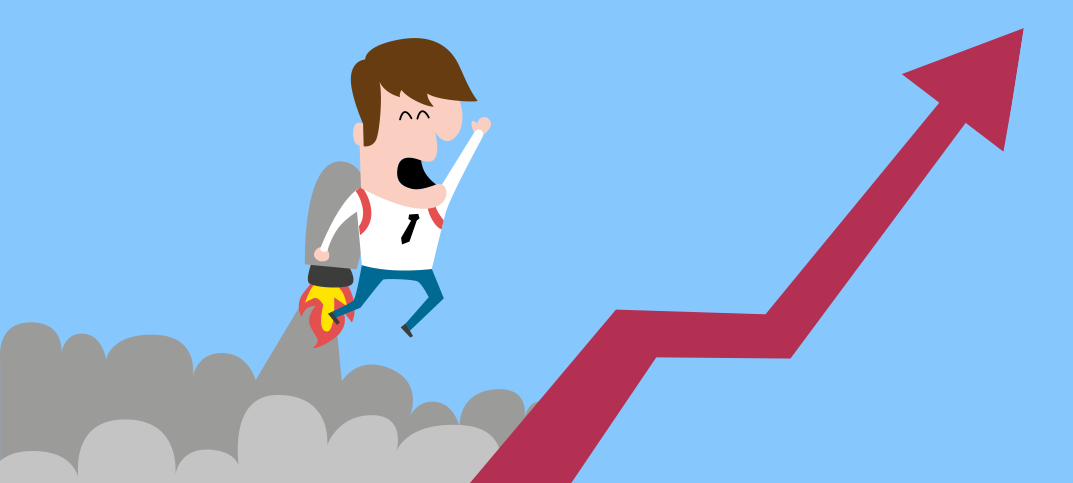 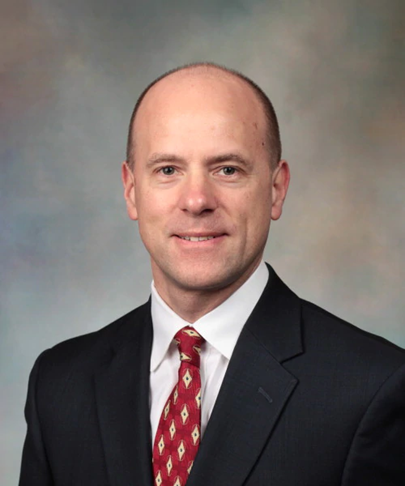 Getting Started
I had the luxury of exposure and ~10-15 cases in fellowship
Also participated in cadaver lab
Surgeon visits – additional exposure

First few cases were “lay-ups”
Minimal deformity 
BMI < 40
Avoid inflammatory dx, multiple comorbidities, post traumatic OA with retained hardware 
As experience and confidence (in myself, trusting the implant/process, seeing consistent and positive results) I expanded to more complex patients
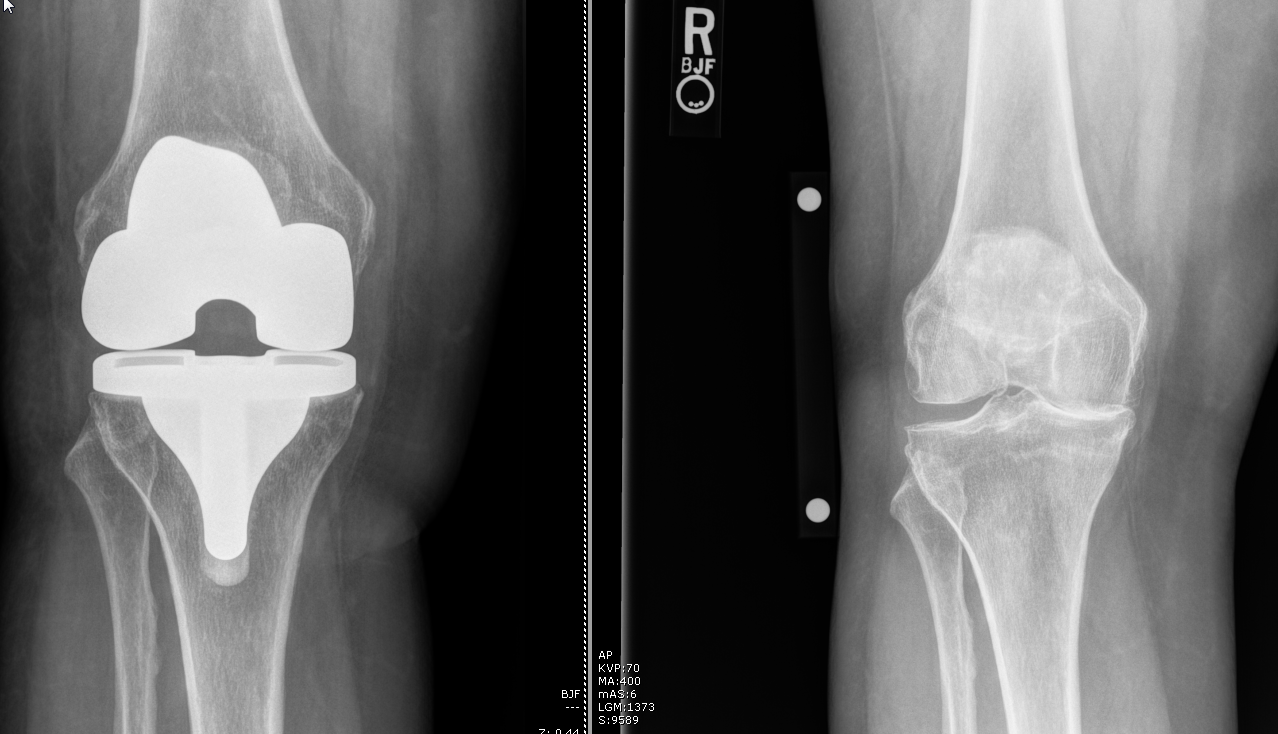 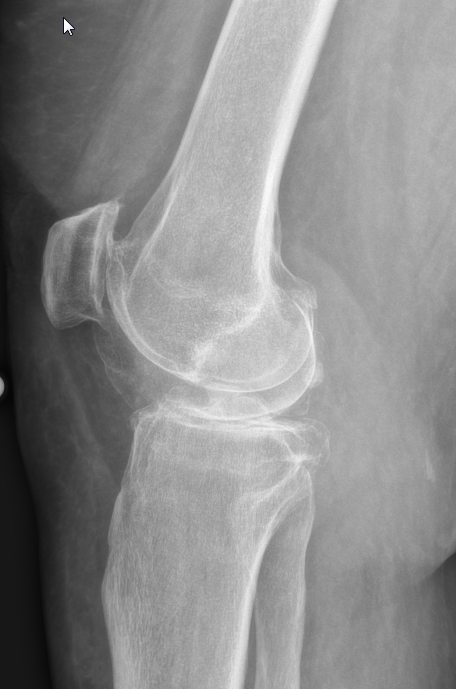 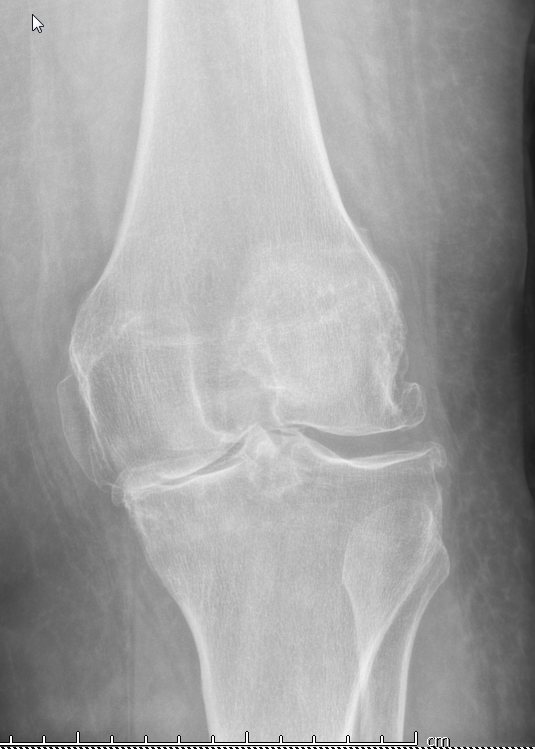 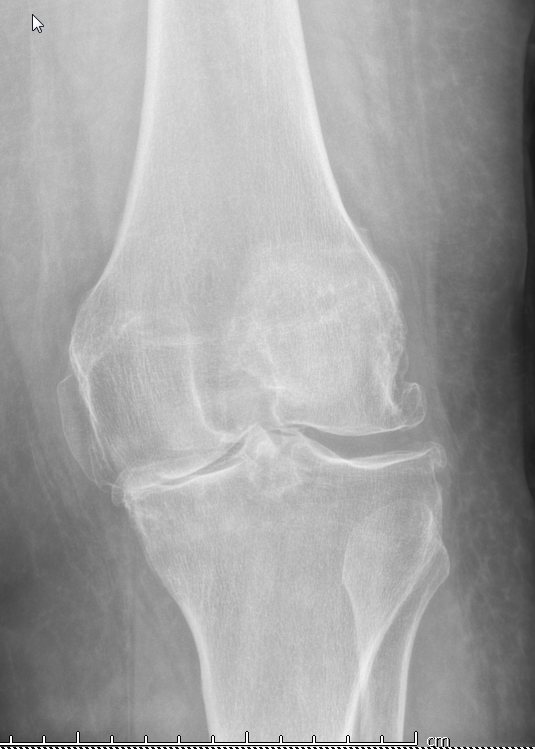 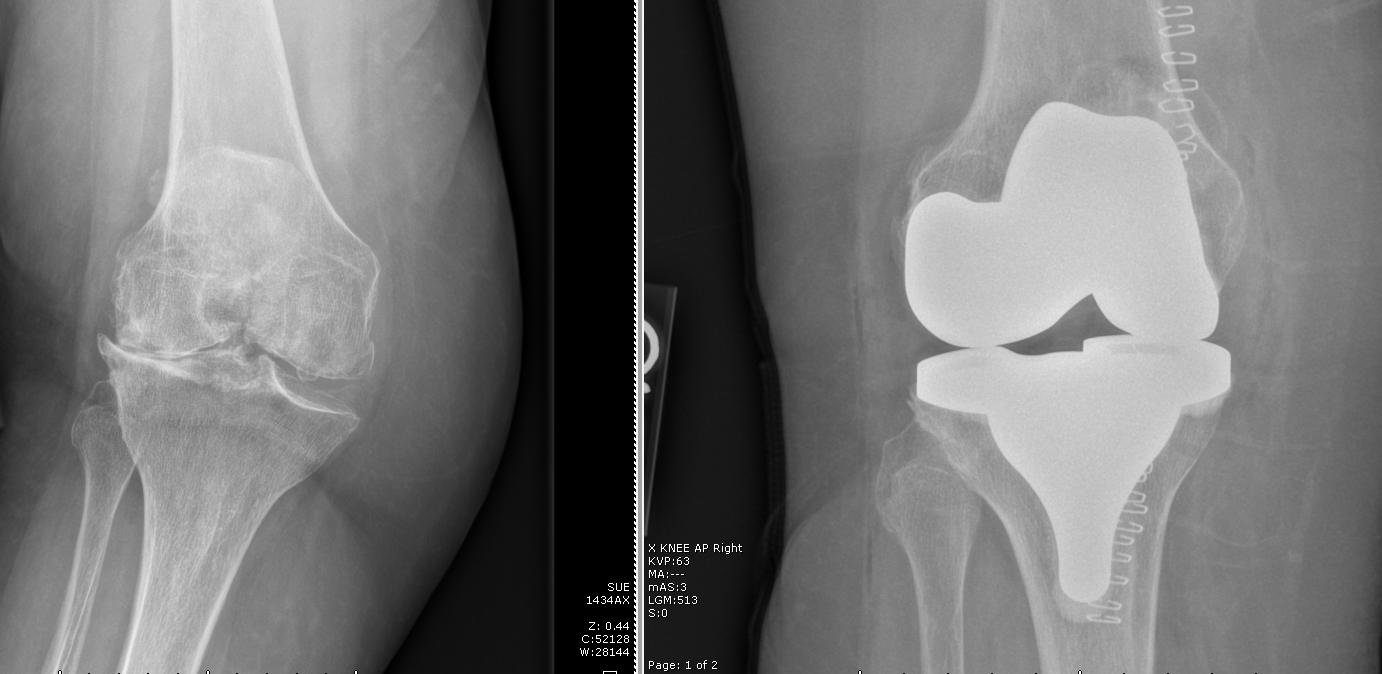 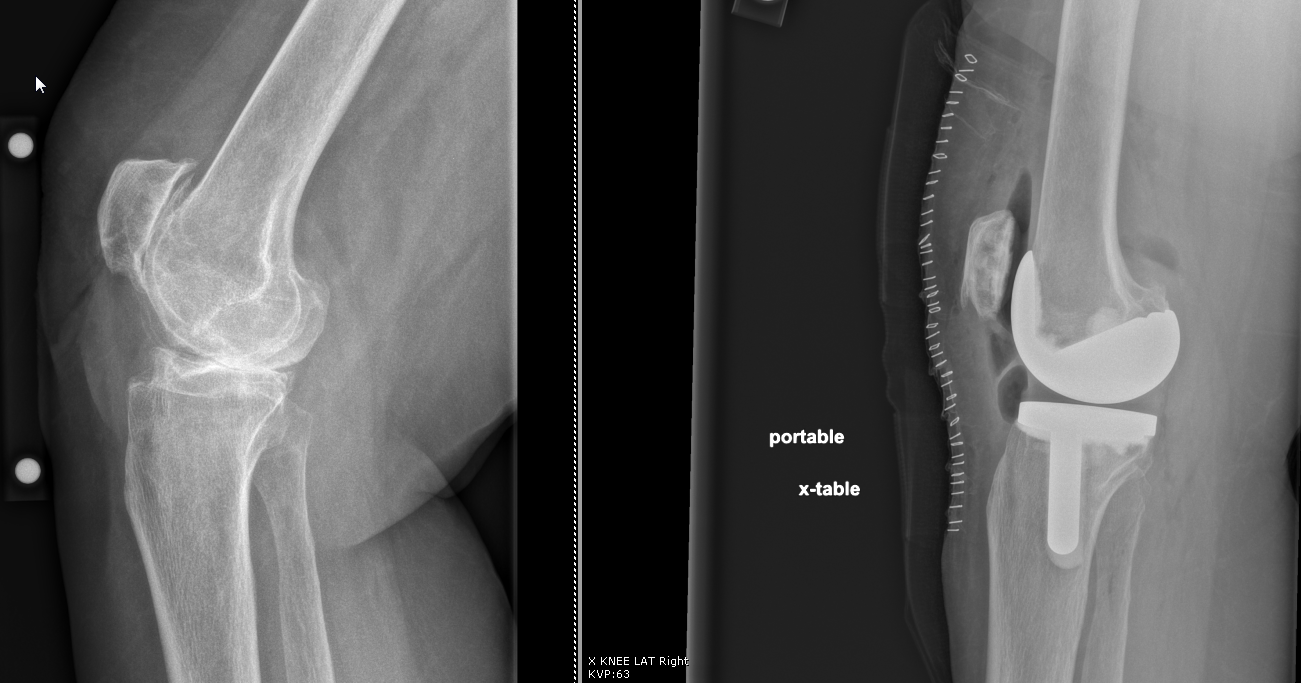 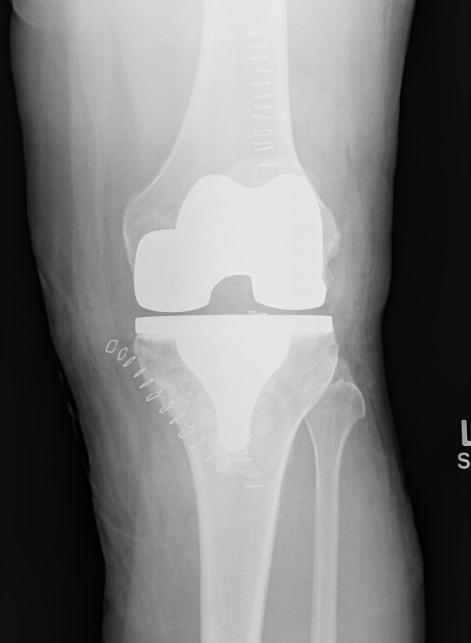 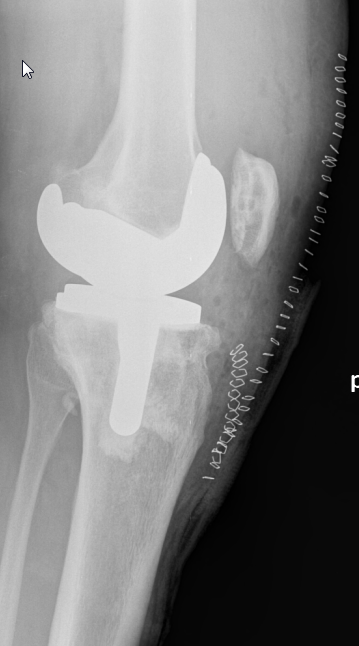 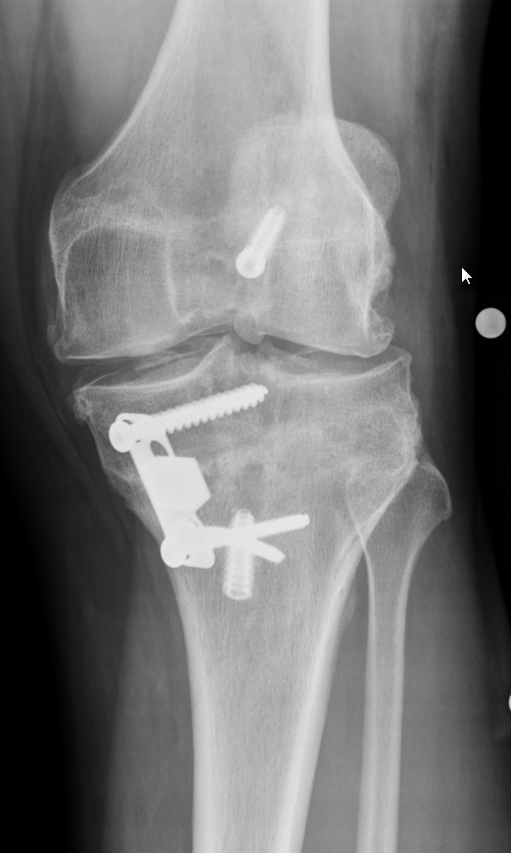 What if the implant doesn’t fit?
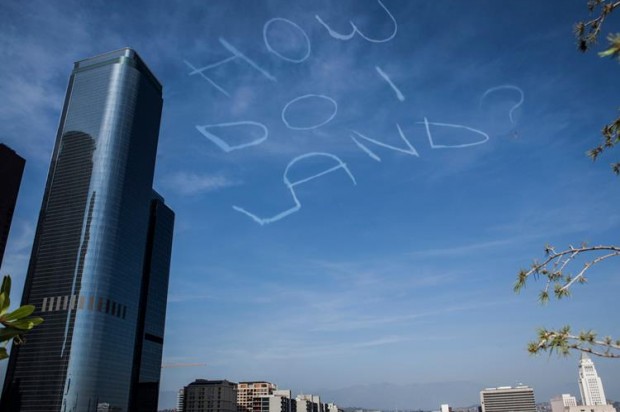 No aborted surgeries in > 200 joints
Ramping up with Conformis…
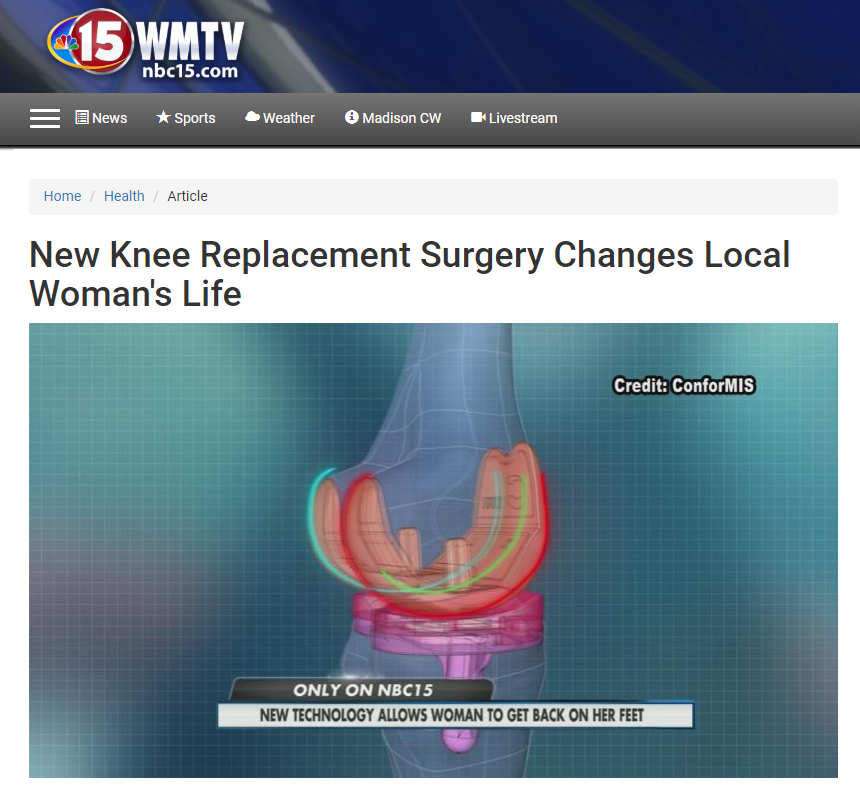 -Word of mouth
Give patients brochures
Custom cutting jigs
-Marketing
Newspaper
Local news
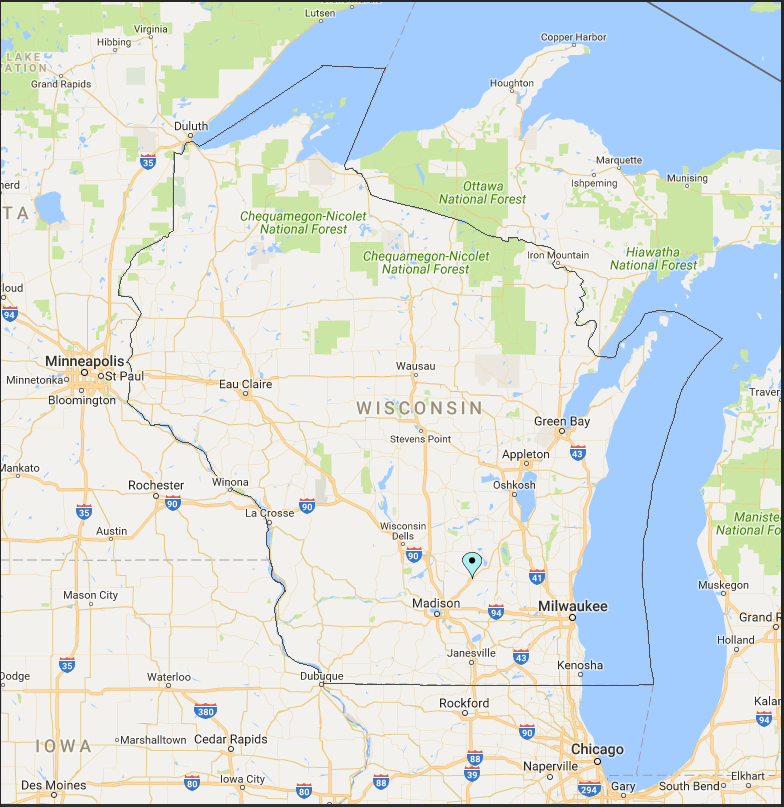 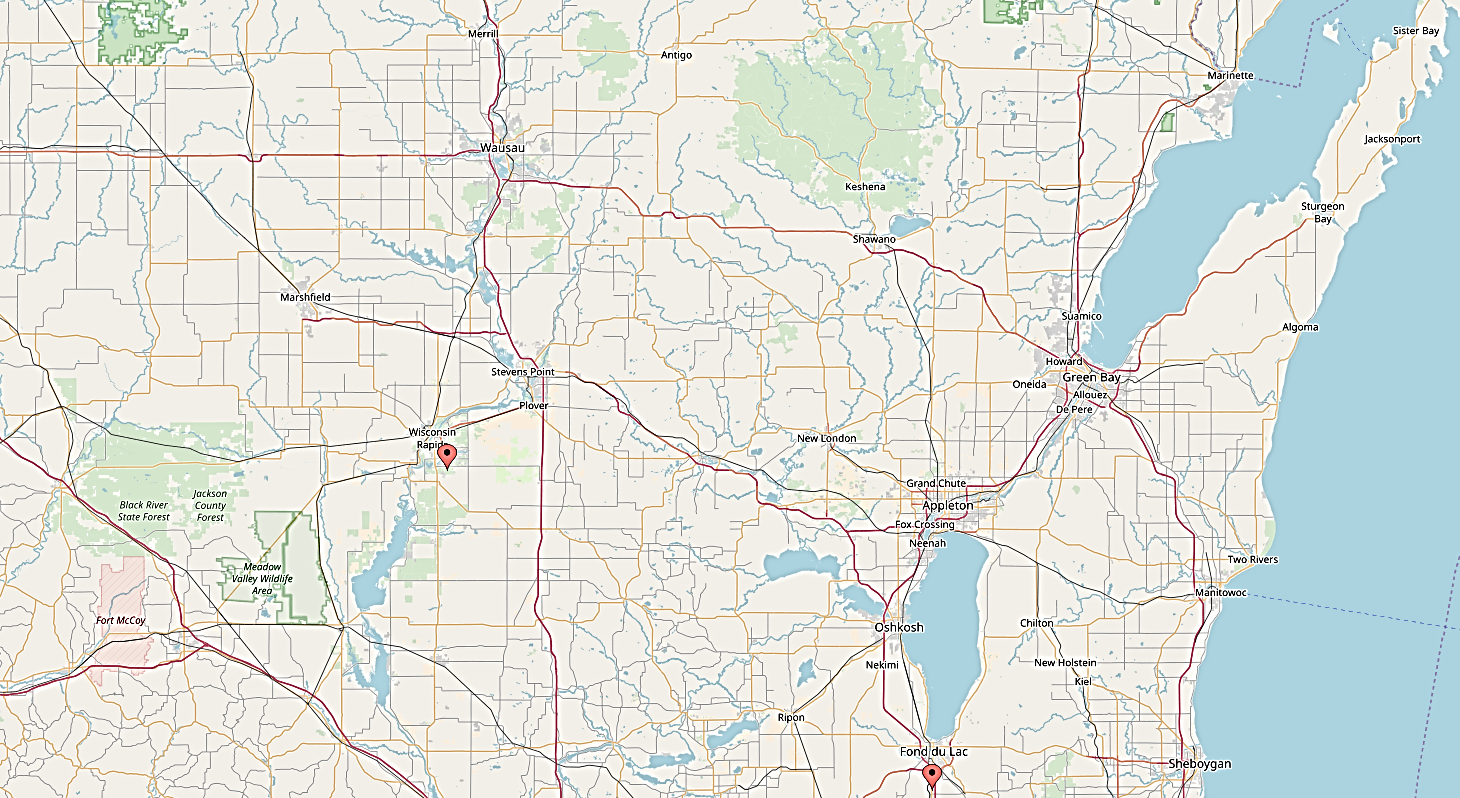 January 1 – December 31
2014: 56 
   PRCOE Started    Septebmer, 2015
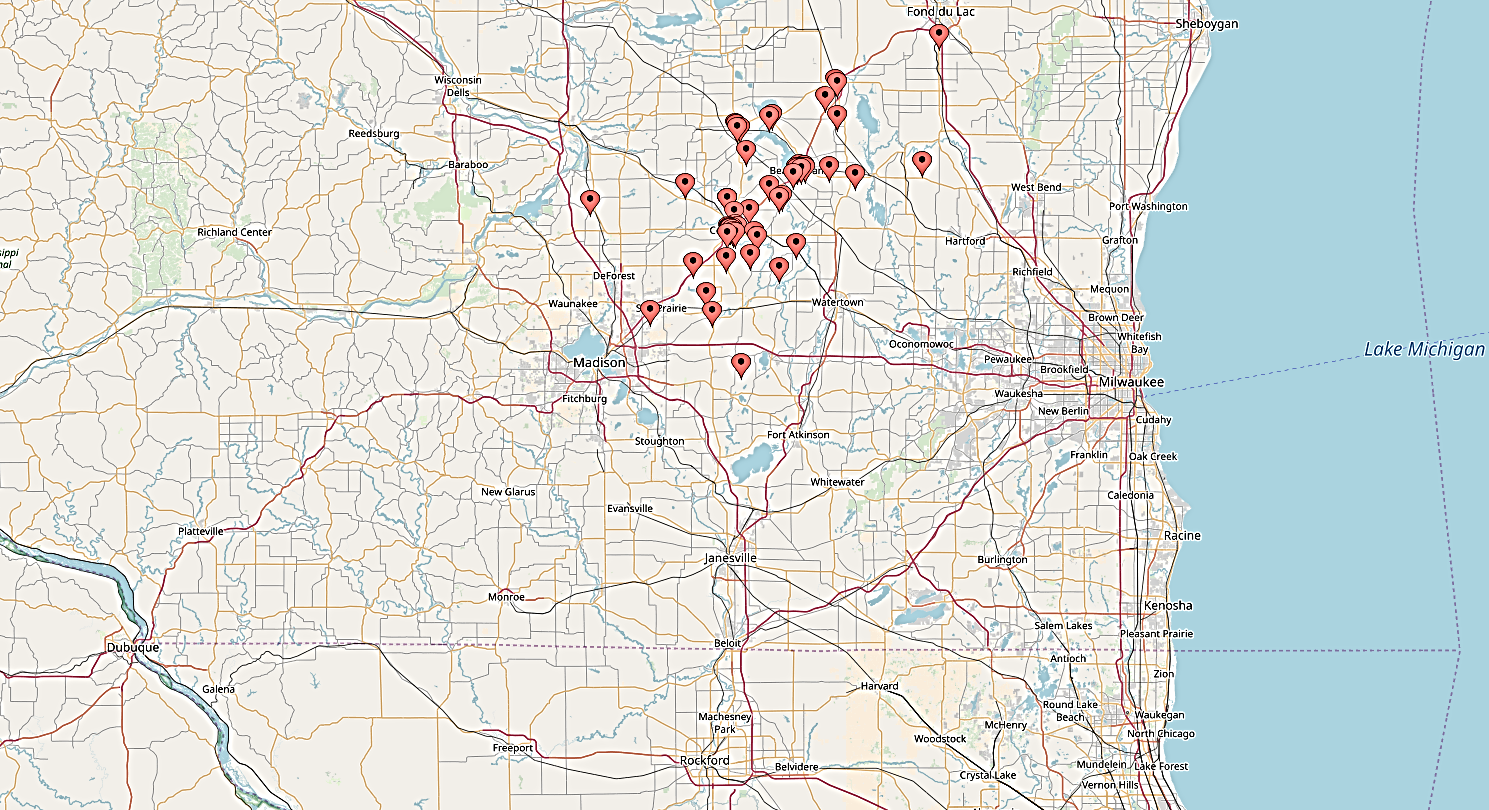 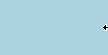 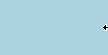 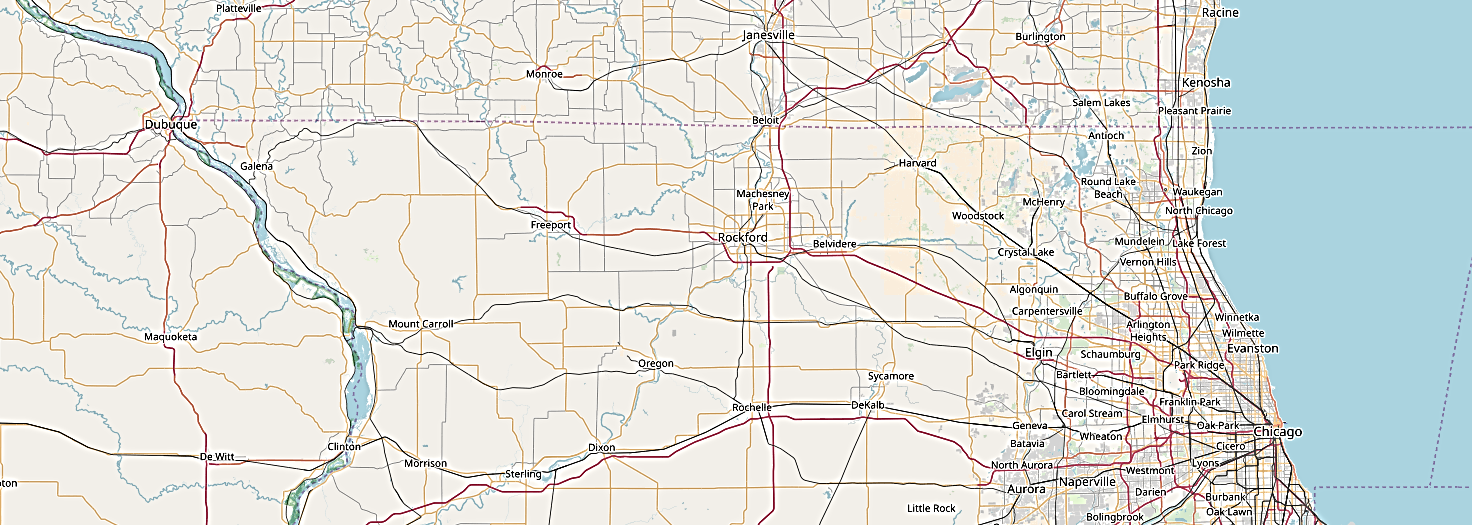 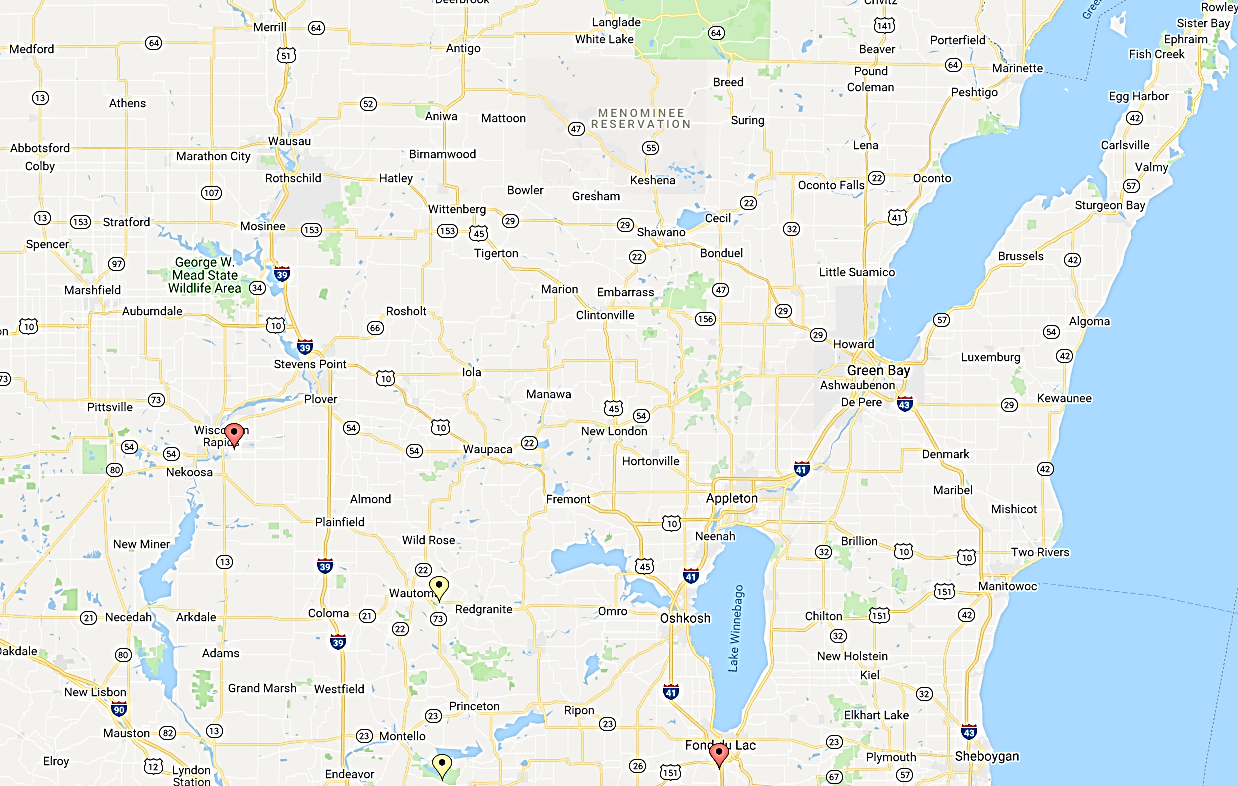 January 1 – December 31
2014: 56


2015: 93
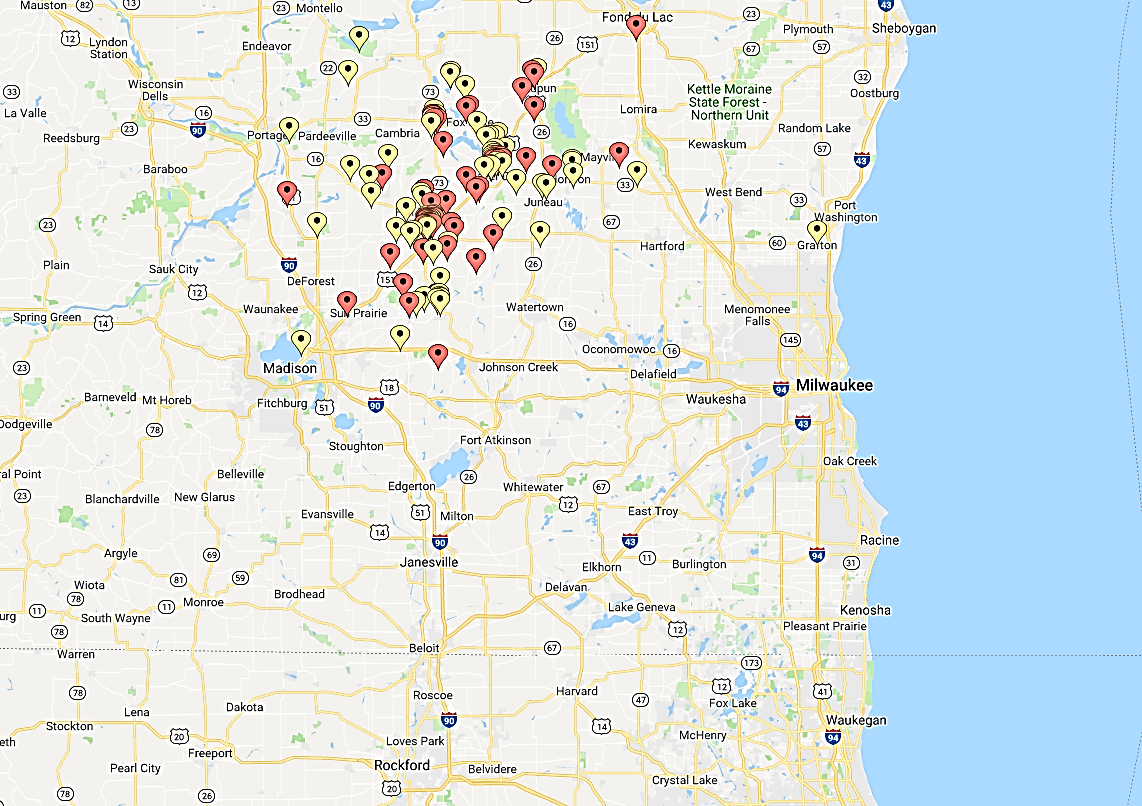 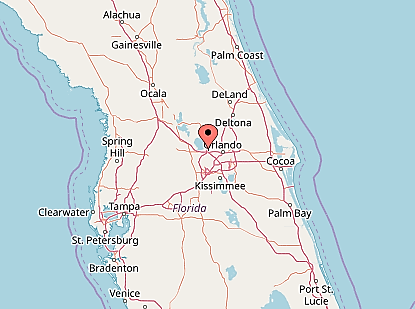 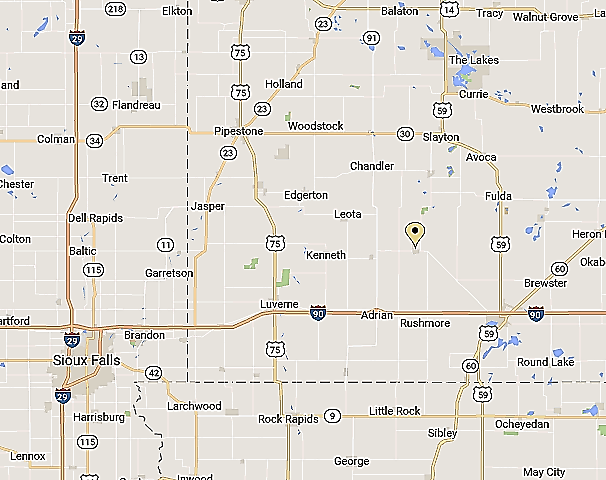 FL
SW MN
392 mi
1,320 mi
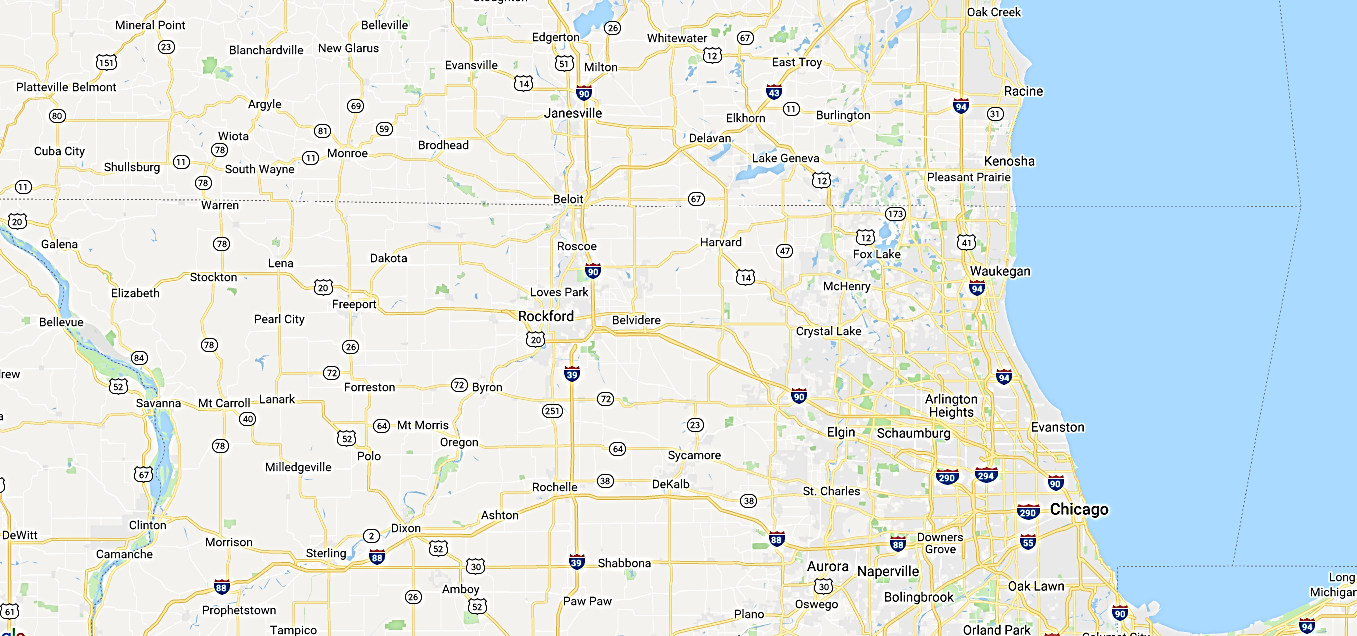 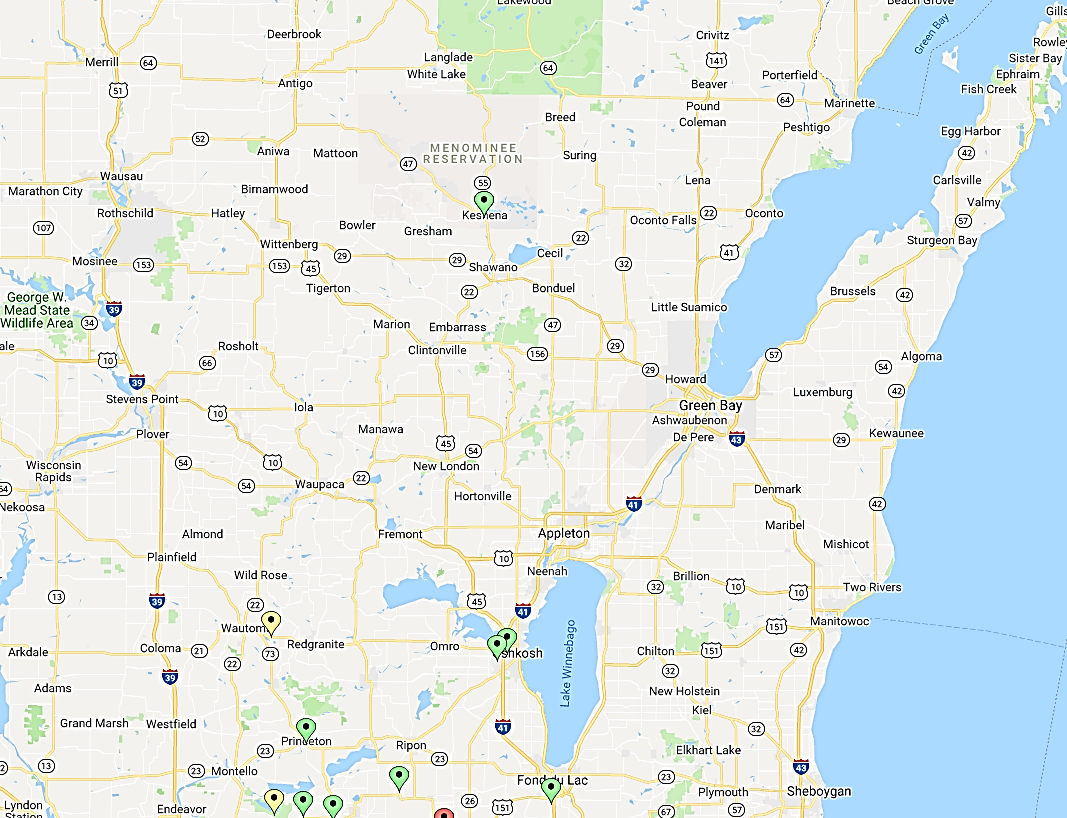 January 1 – December 31
2014: 56


2015: 93

2016: 160
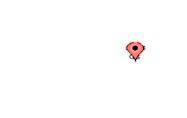 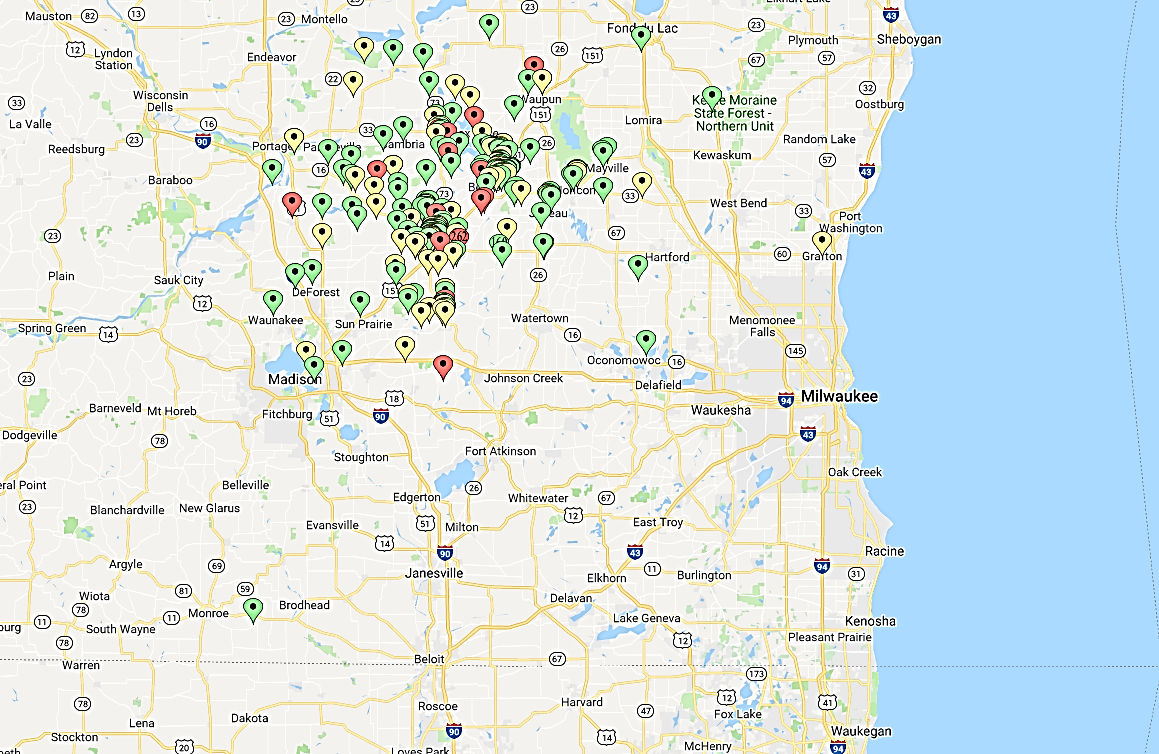 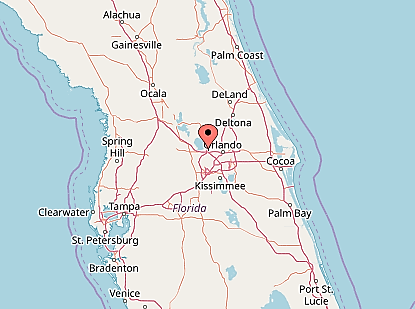 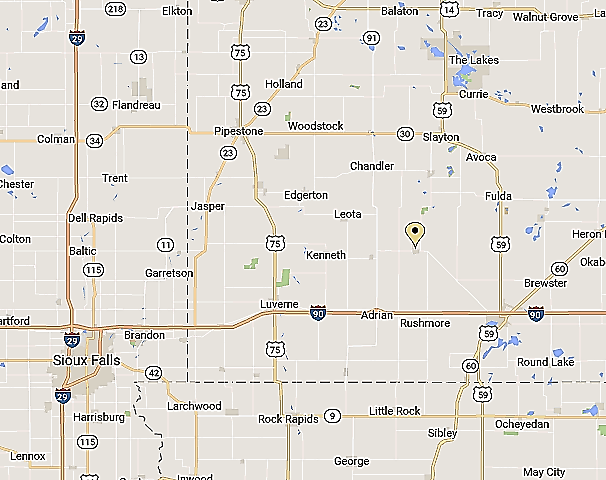 FL
SW MN
392 mi
1,320 mi
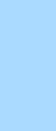 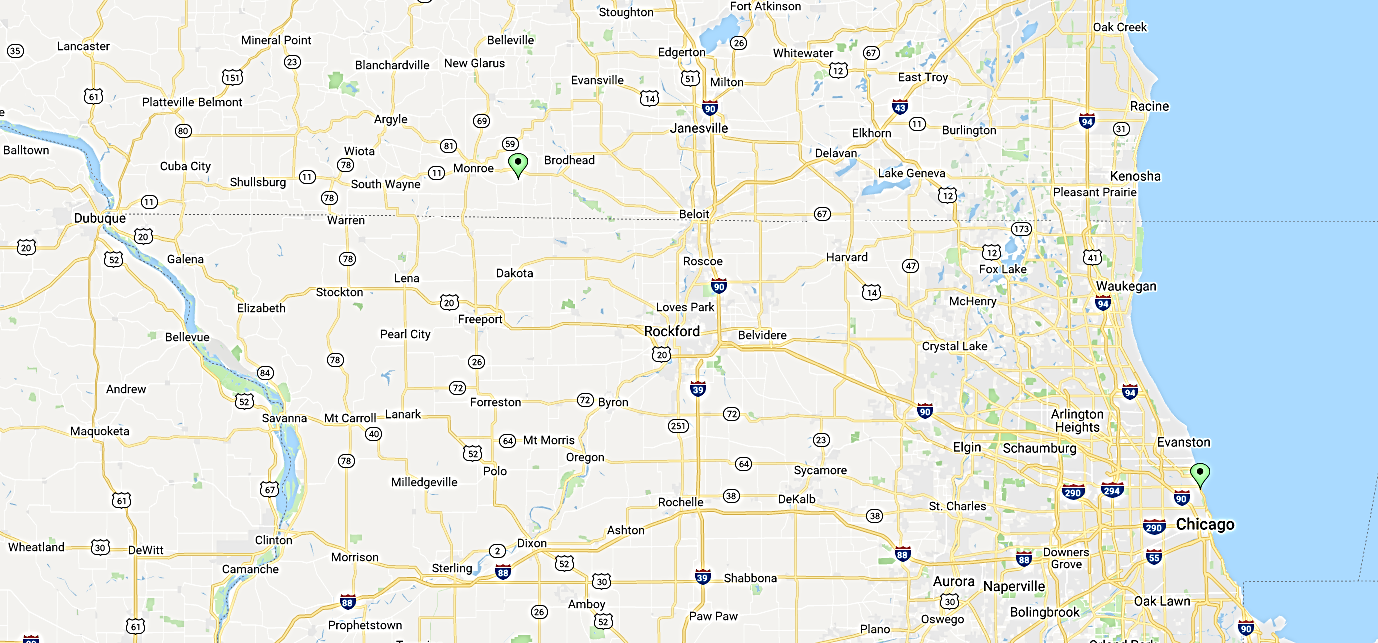 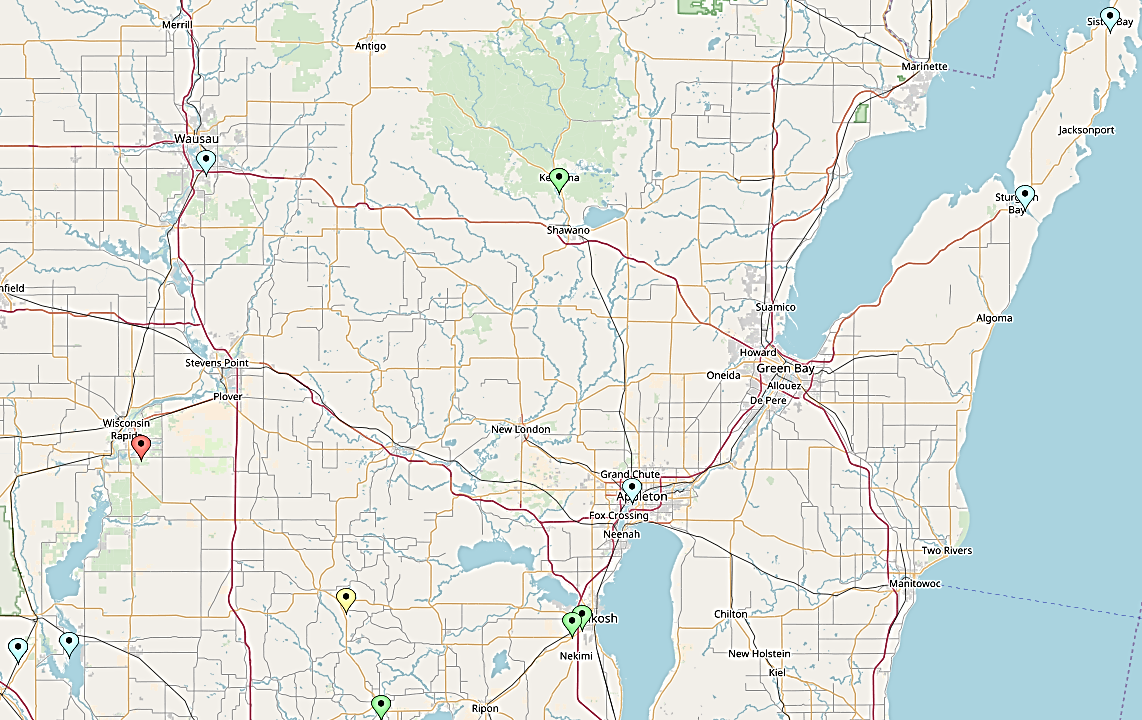 January 1 – December 31
2014: 56


2015: 93

2016: 160

2017: 188
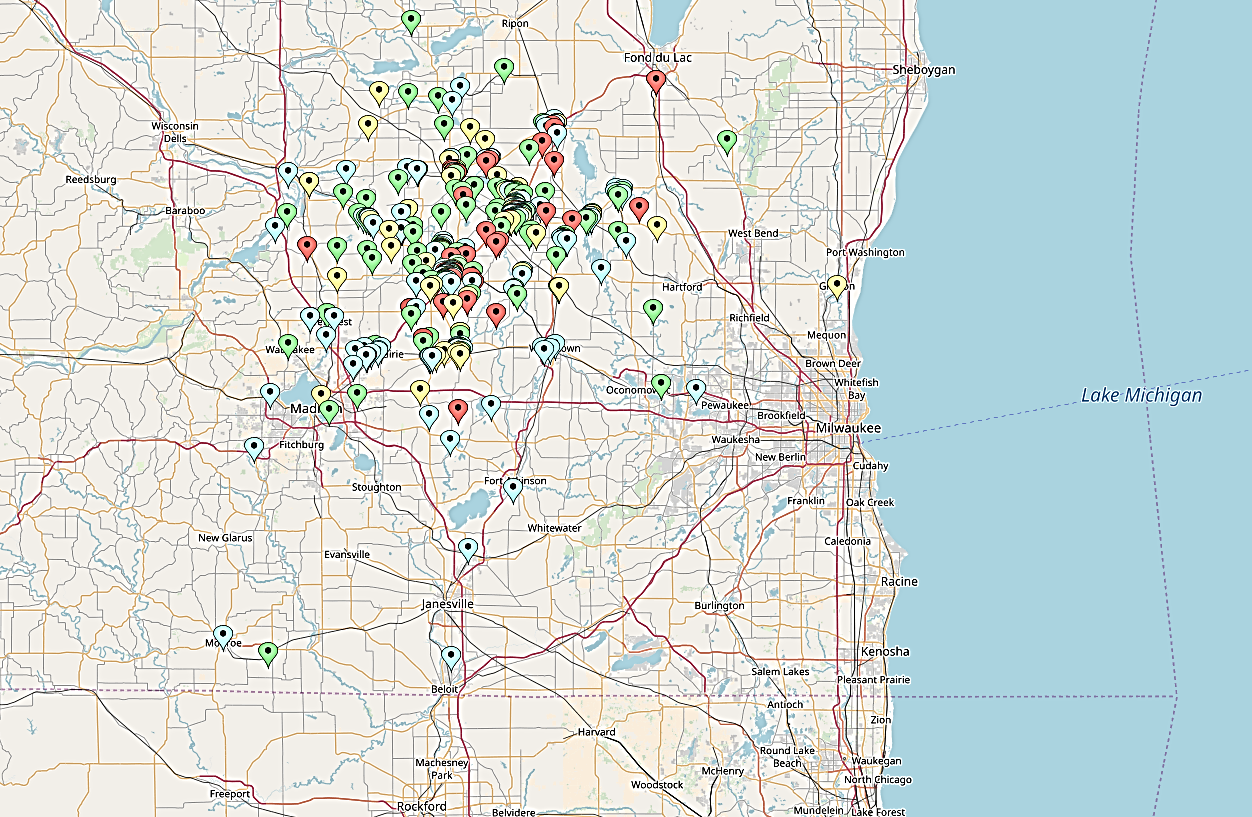 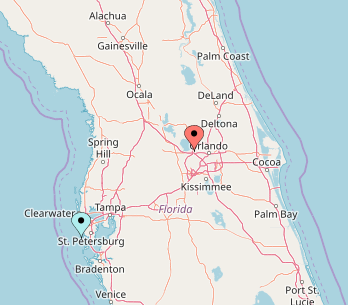 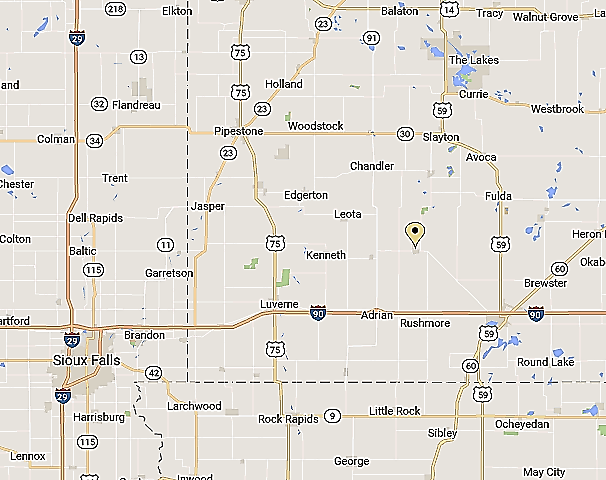 FL
SW MN
1,320 mi
1,367 mi
392 mi
NC WI
WC WI
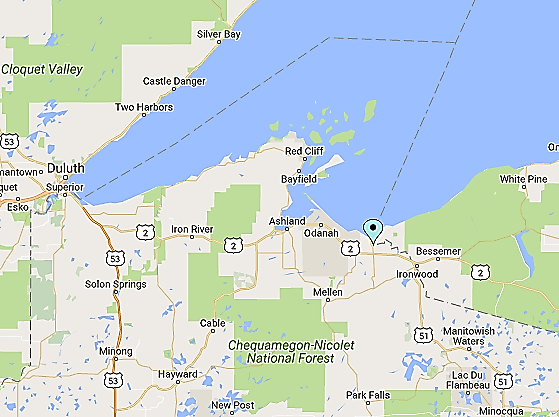 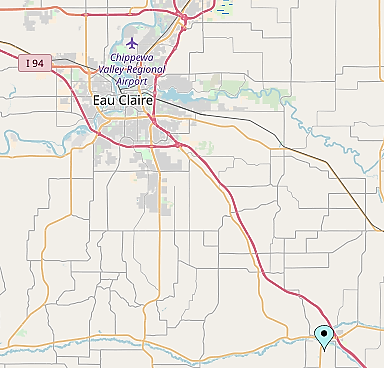 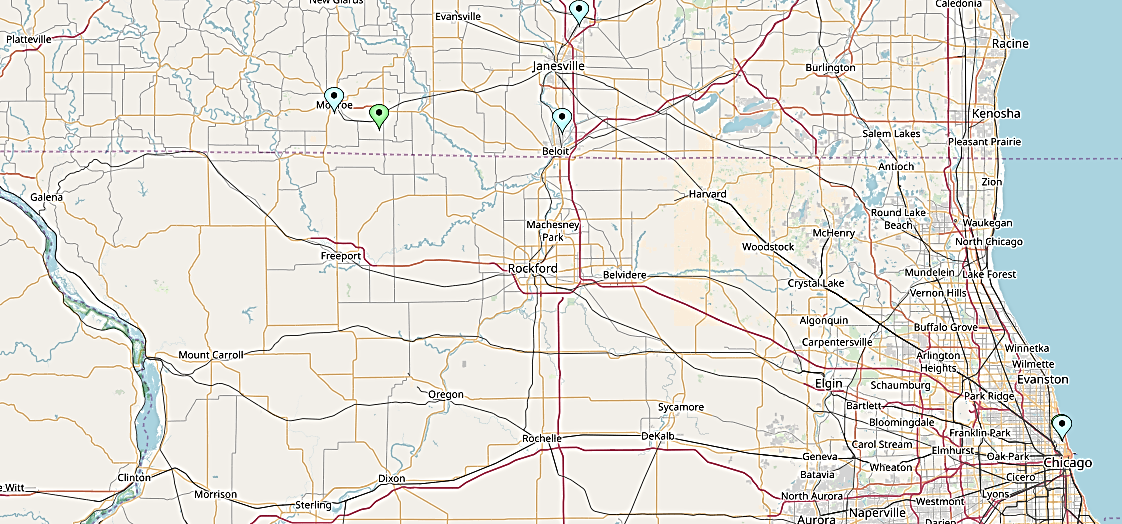 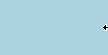 270 mi
157 mi
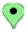 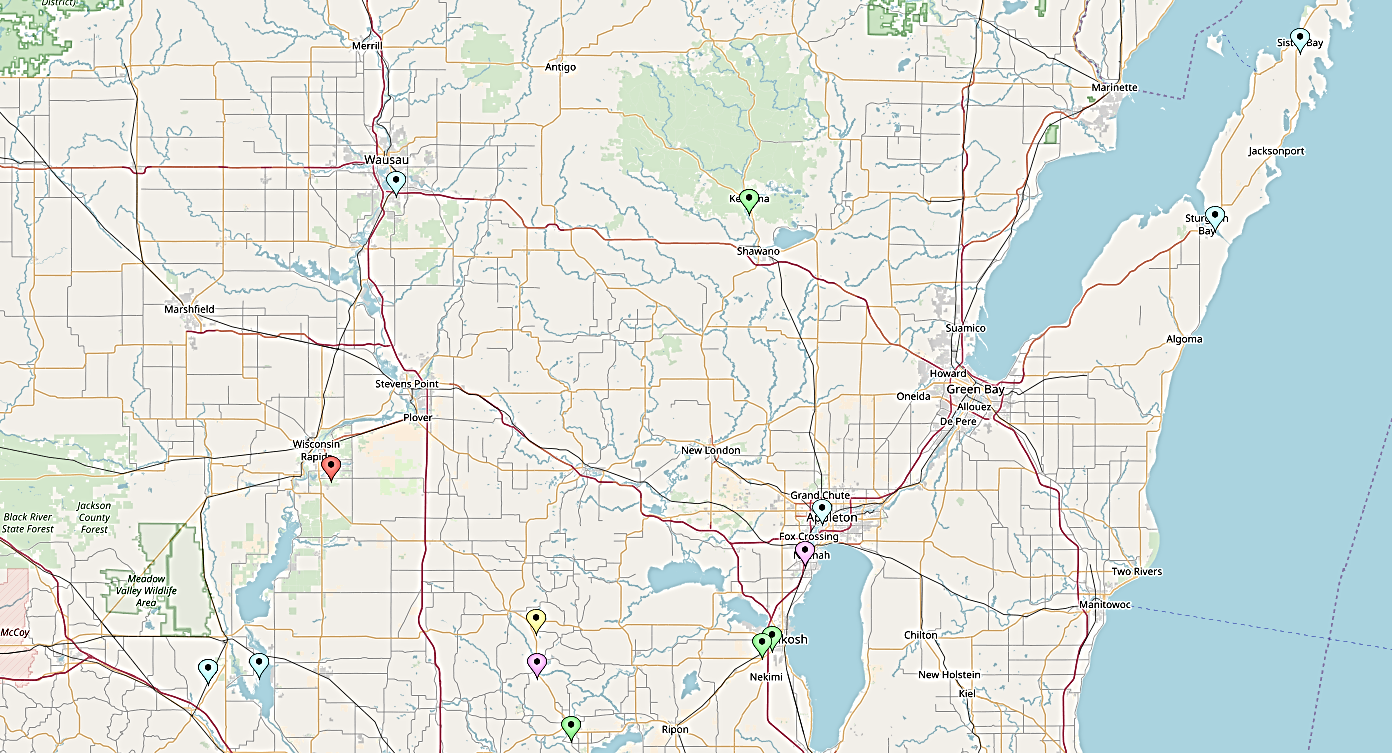 January 1 – December 31
2014: 56


2015: 93

2016: 160

2017: 188

Jan – July 2018: 142
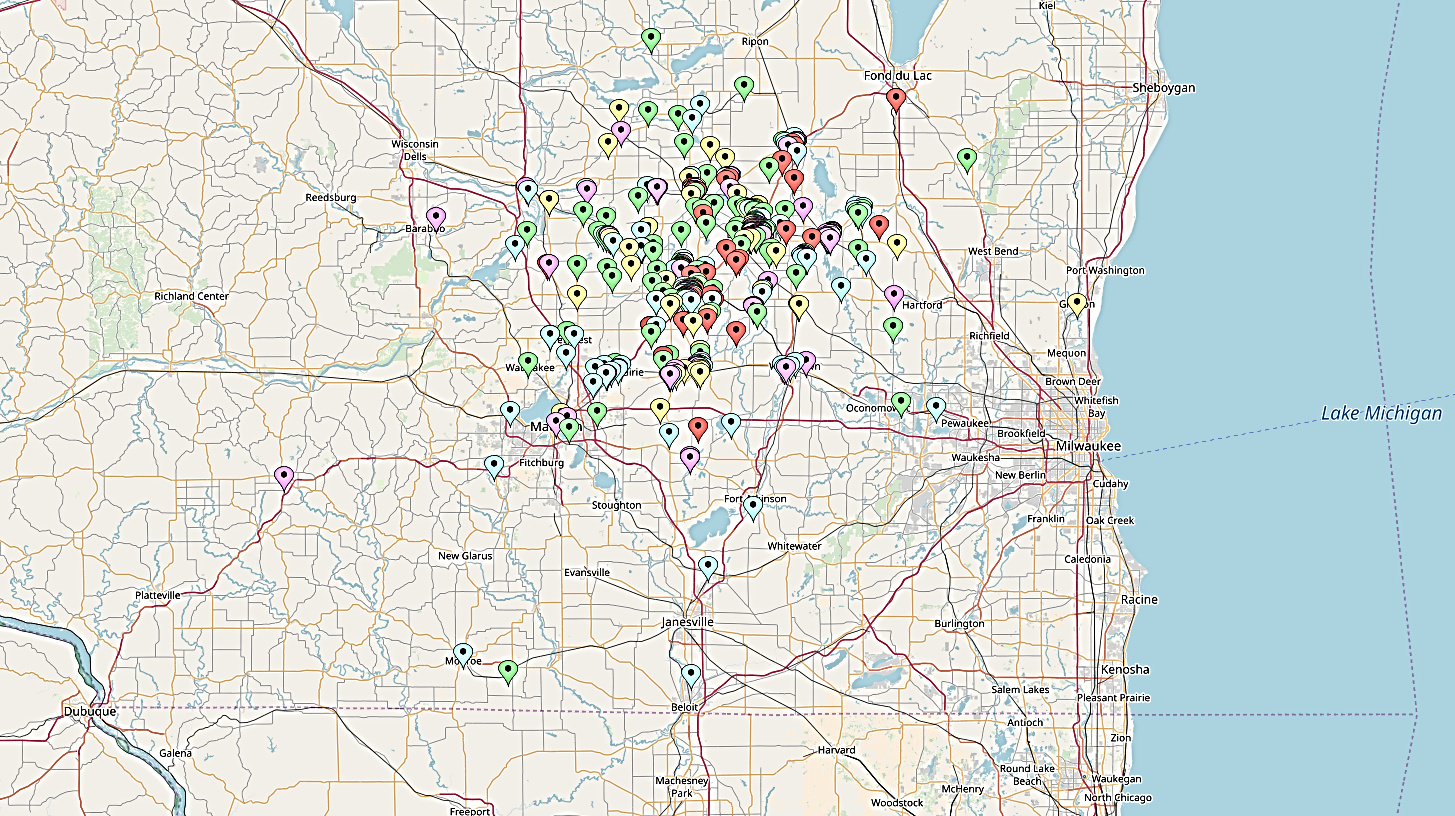 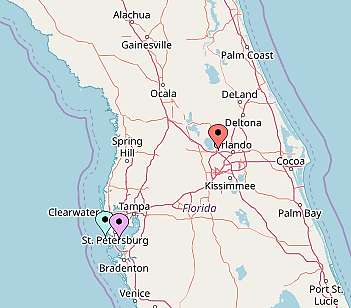 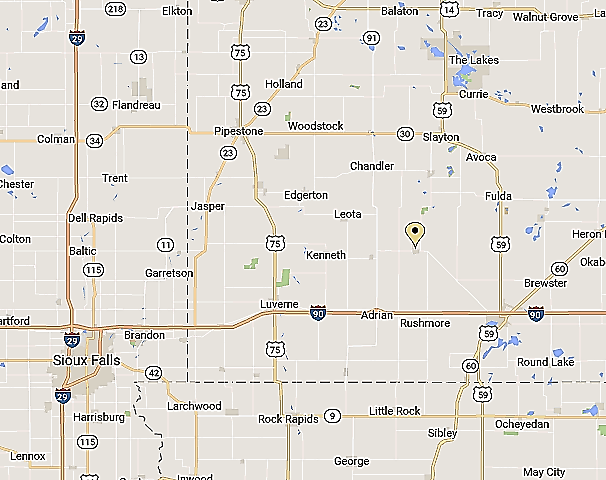 FL
SW MN
1,320 mi
1,360-1,367 mi
392 mi
NC WI
WC WI
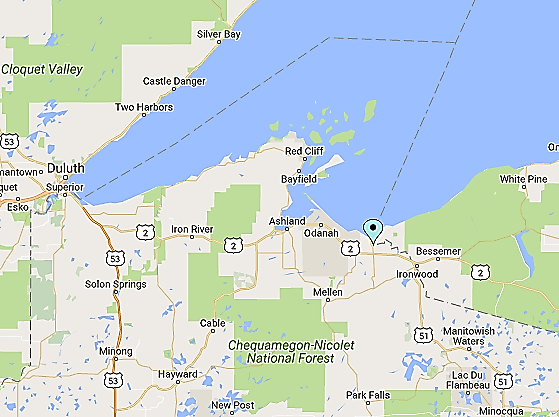 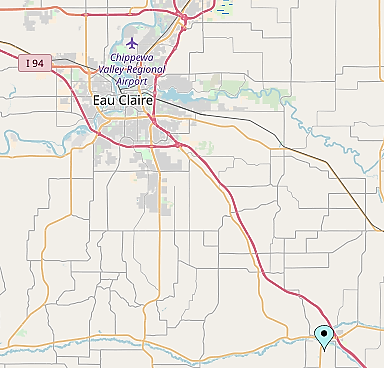 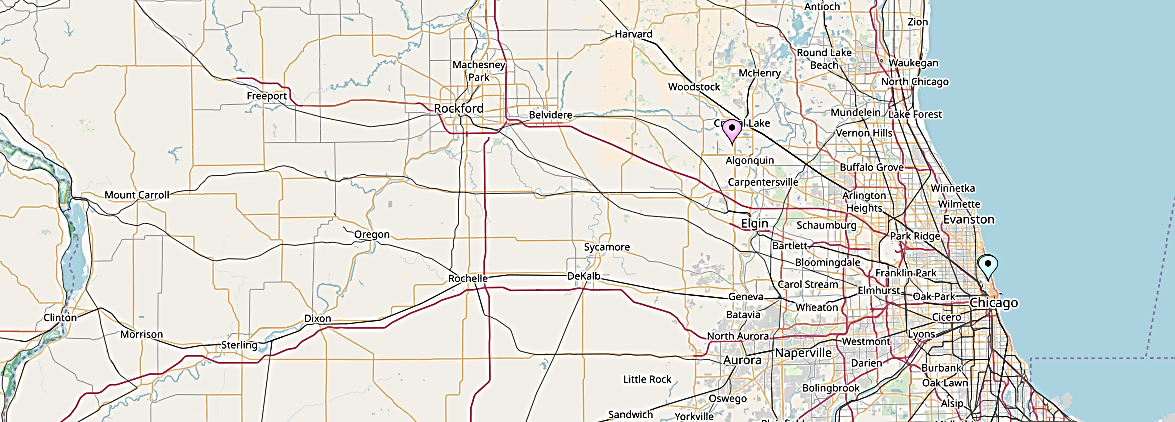 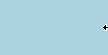 270 mi
157 mi
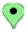 Current Status
Majority of primary knees are Conformis 
PS allows expanded patient selection
Main contraindication is nickel allergy or needing stems, augments
I personally would much rather do Conformis than off-the-shelf
Pearls
-Examine the knee before you start. Know what you are starting with
Deformity, range of motion
-Follow the plan and trust the plan
If you start to “eye ball it” or free hand it you will get into trouble
Measure cuts if you want
Hold on any releases until the end
-Take your time 
Jigs
With your cuts (especially the distal femur cut)- “massage the cut”
Accuracy and precision are important
Conclusions
Conformis has helped my practice grow/expand
Patients doing well and love the technology- makes clinic go better
Patients embrace the technology
Shifting the bell curve

We can do better for our patients and can get it right every time!
Questions?
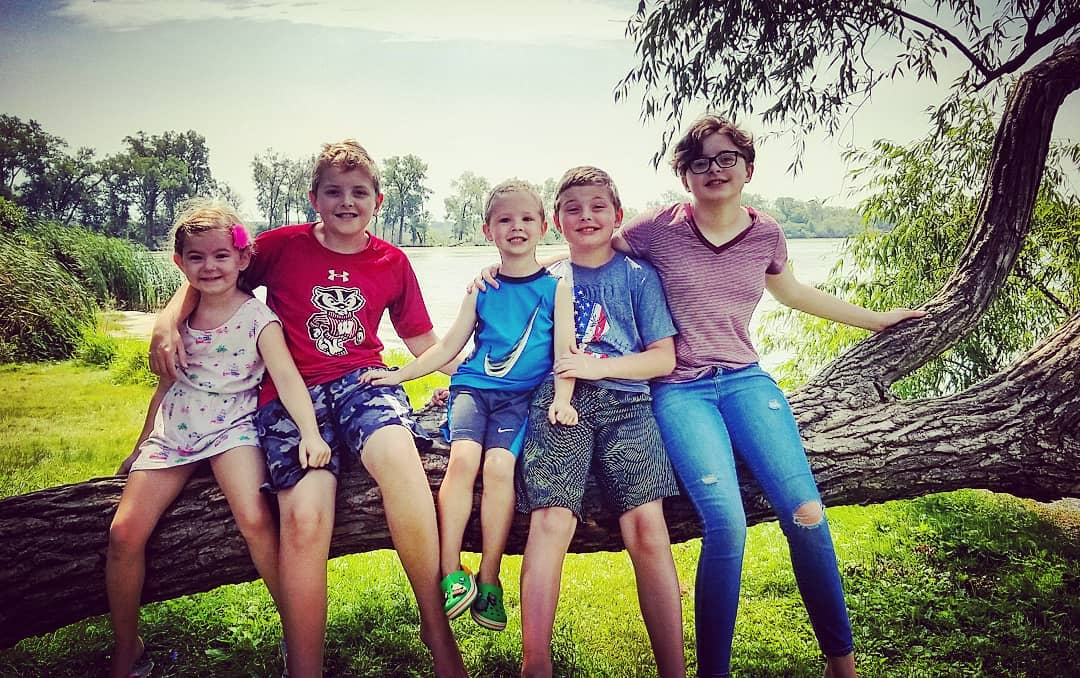